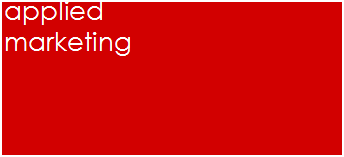 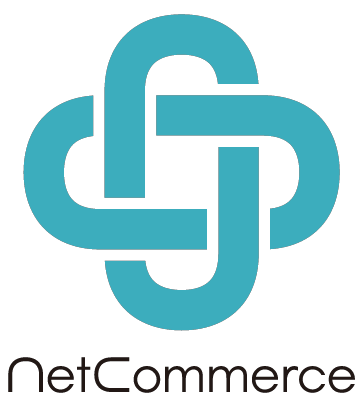 アップデート
株式会社アプライド・マーケティング
大越　章司
shoji@appliedmarketing.co.jp
「特定の課題は解決するが万能ではない」
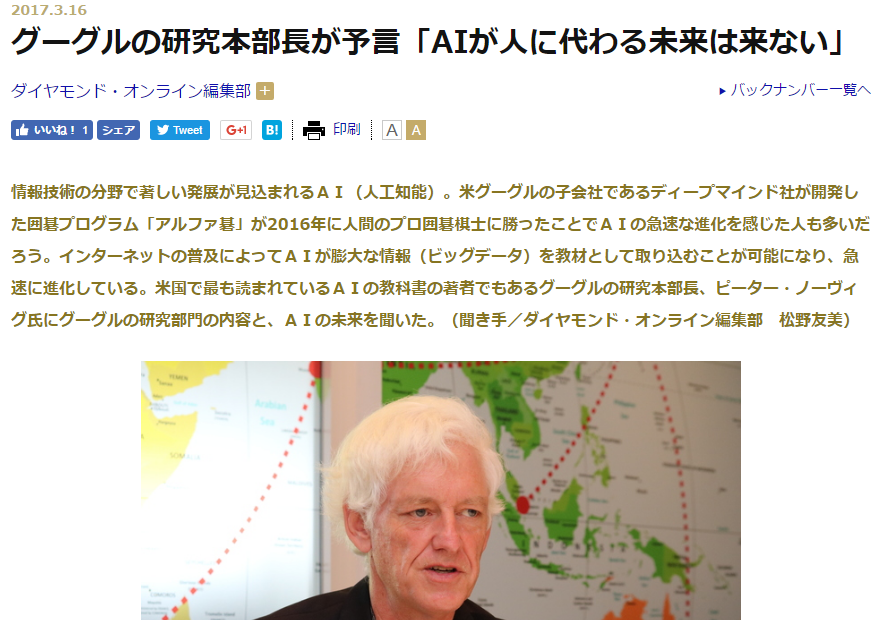 仕事は変わるだろうが、
無くなりはしない
[Speaker Notes: http://diamond.jp/articles/-/120967]
GoogleのAI専用チップ「TPU」
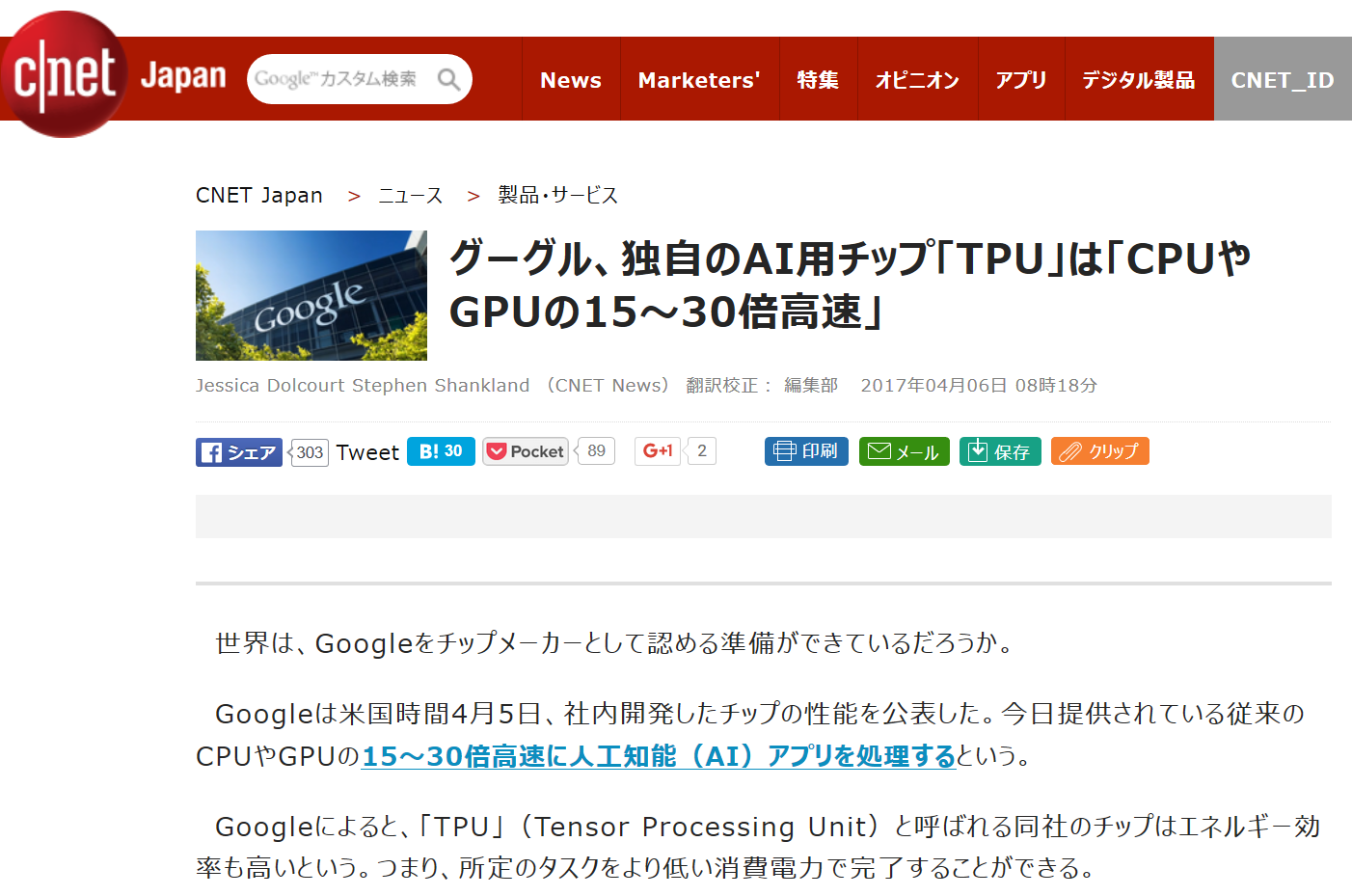 既存チップ (CPU/GPU) よりも
エネルギー効率 (TOPS/Watt) が
30-80倍向上
[Speaker Notes: https://japan.cnet.com/article/35099335/]
著作権は誰のものか？
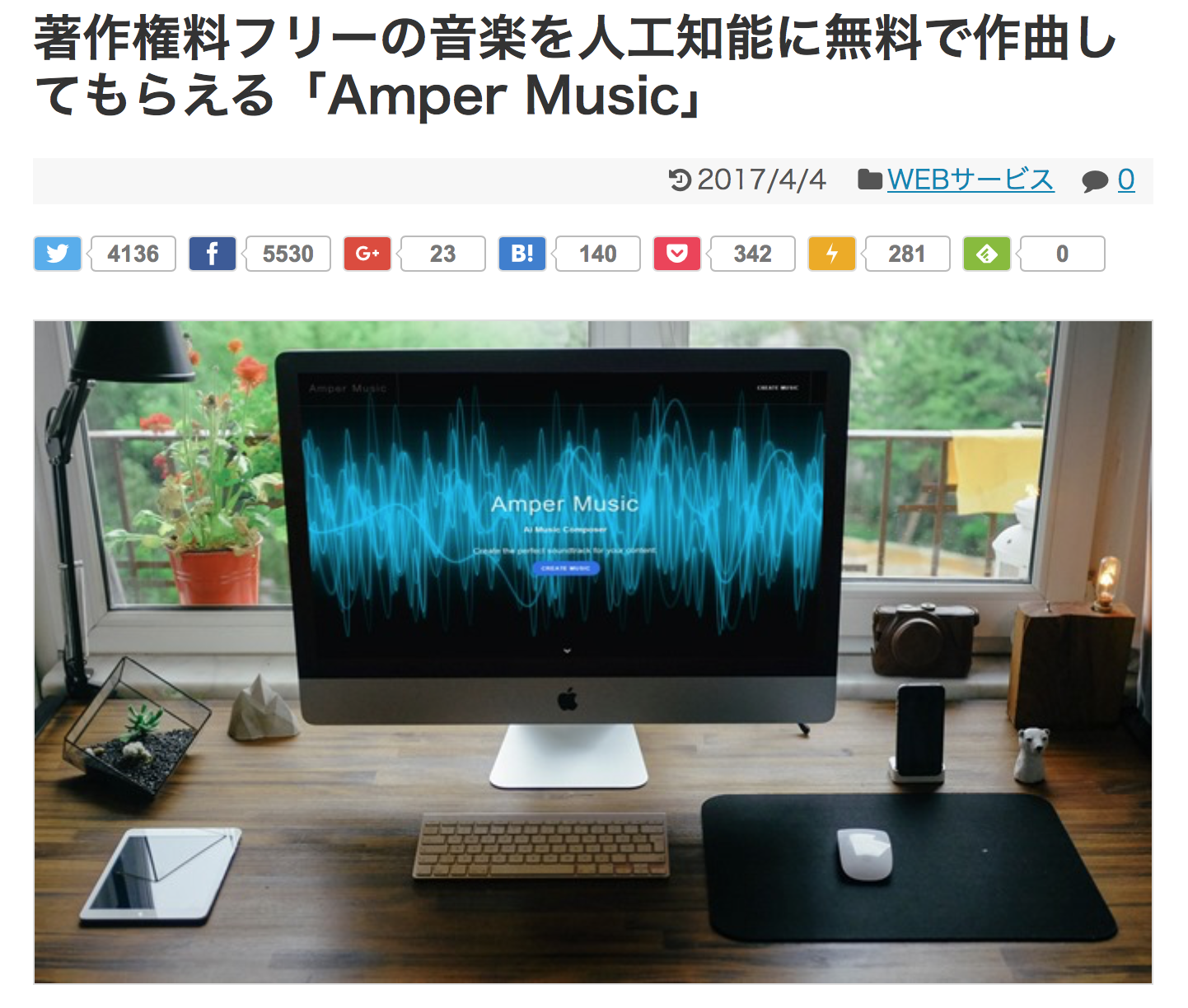 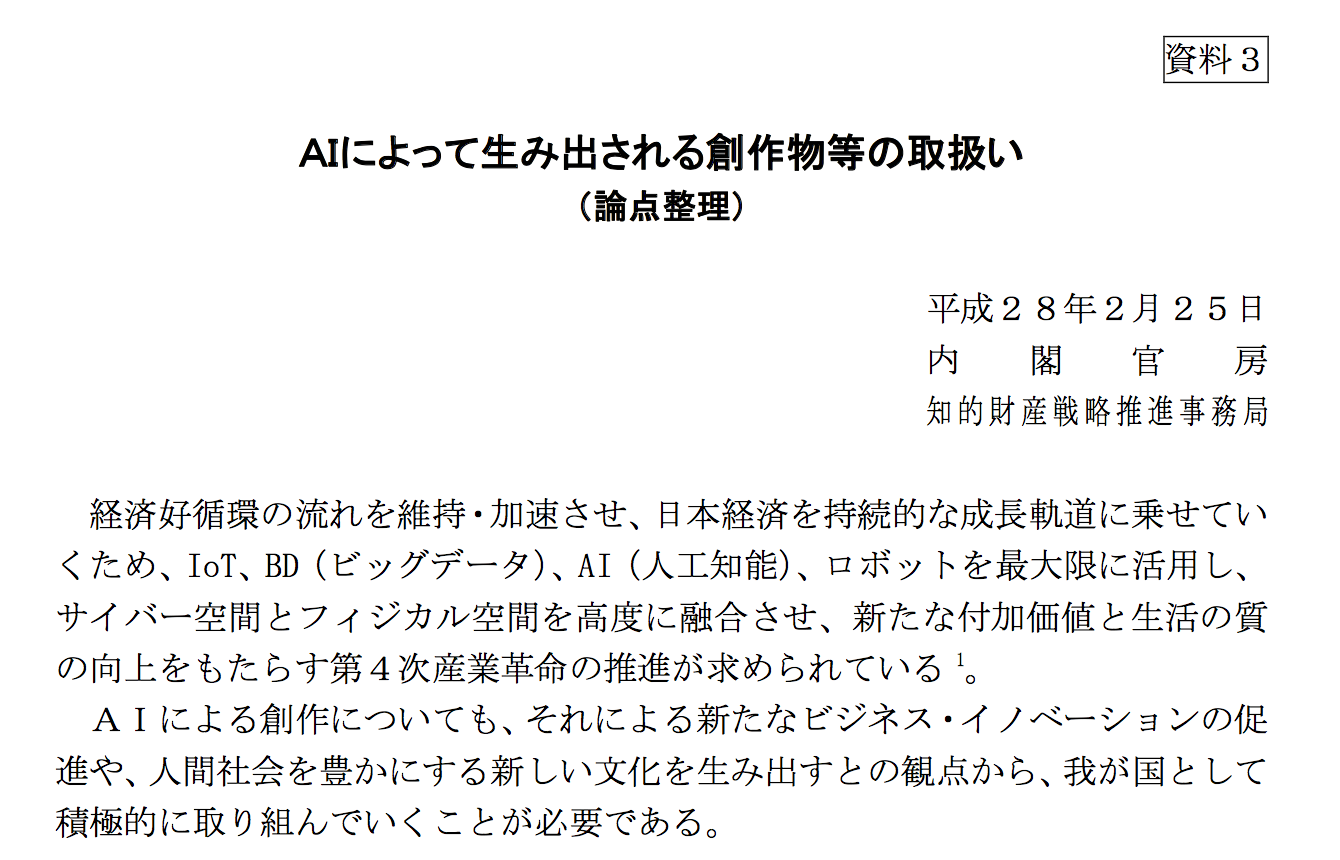 「作成したい音楽ジャンル」と
「曲の長さ」を指定すれば、
AIがオリジナル曲を作曲してくれる
[Speaker Notes: https://nelog.jp/amper-music
http://www.kantei.go.jp/jp/singi/titeki2/tyousakai/kensho_hyoka_kikaku/2016/jisedai_tizai/dai6/siryou3.pdf]
ARM上でAzureを提供
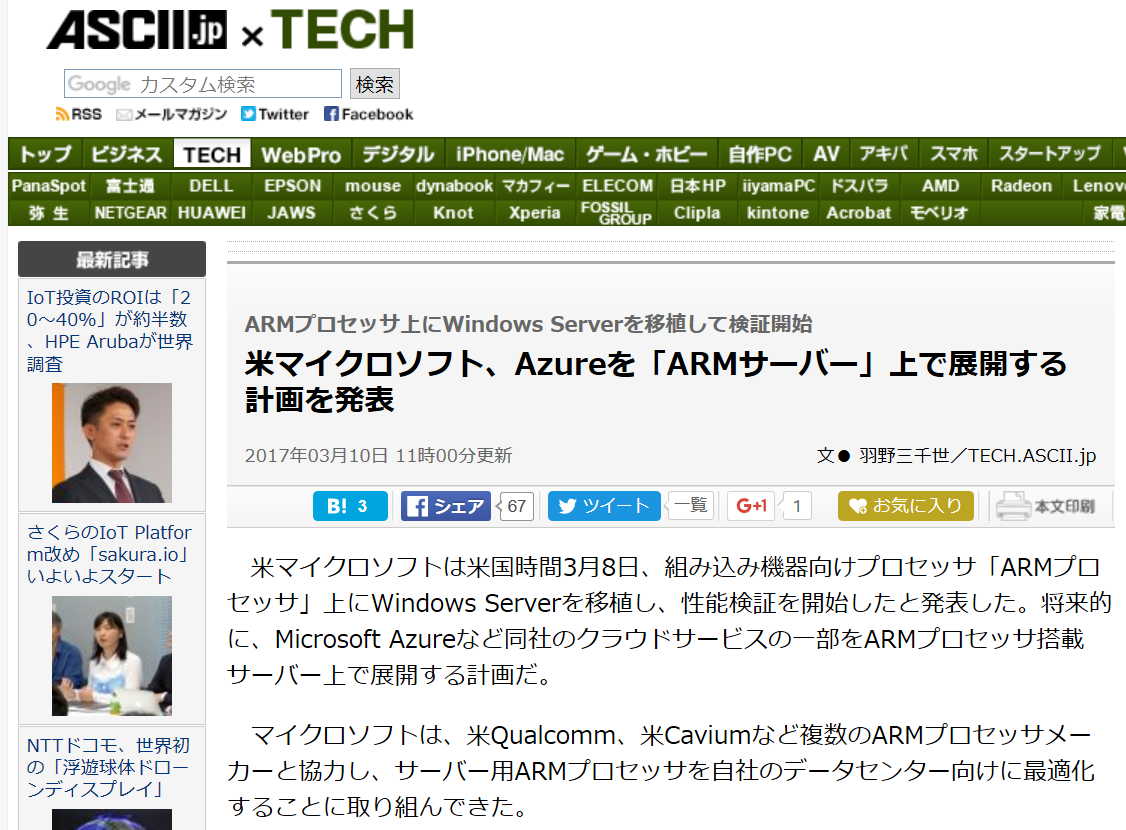 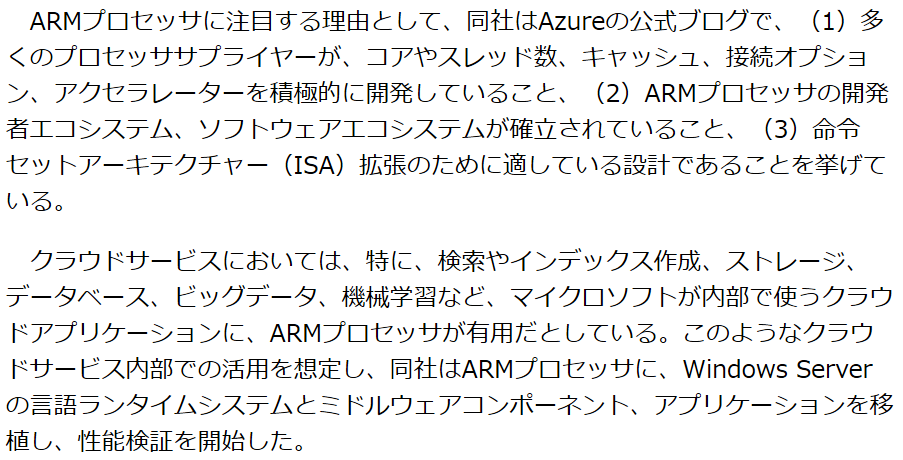 64bitARM+拡張機能でWindowsが
移植可能になった?
[Speaker Notes: http://ascii.jp/elem/000/001/449/1449078/
http://blogs.itmedia.co.jp/appliedmarketing/2017/03/armwindows10qualcomm.html]
Google Cloud Spanner
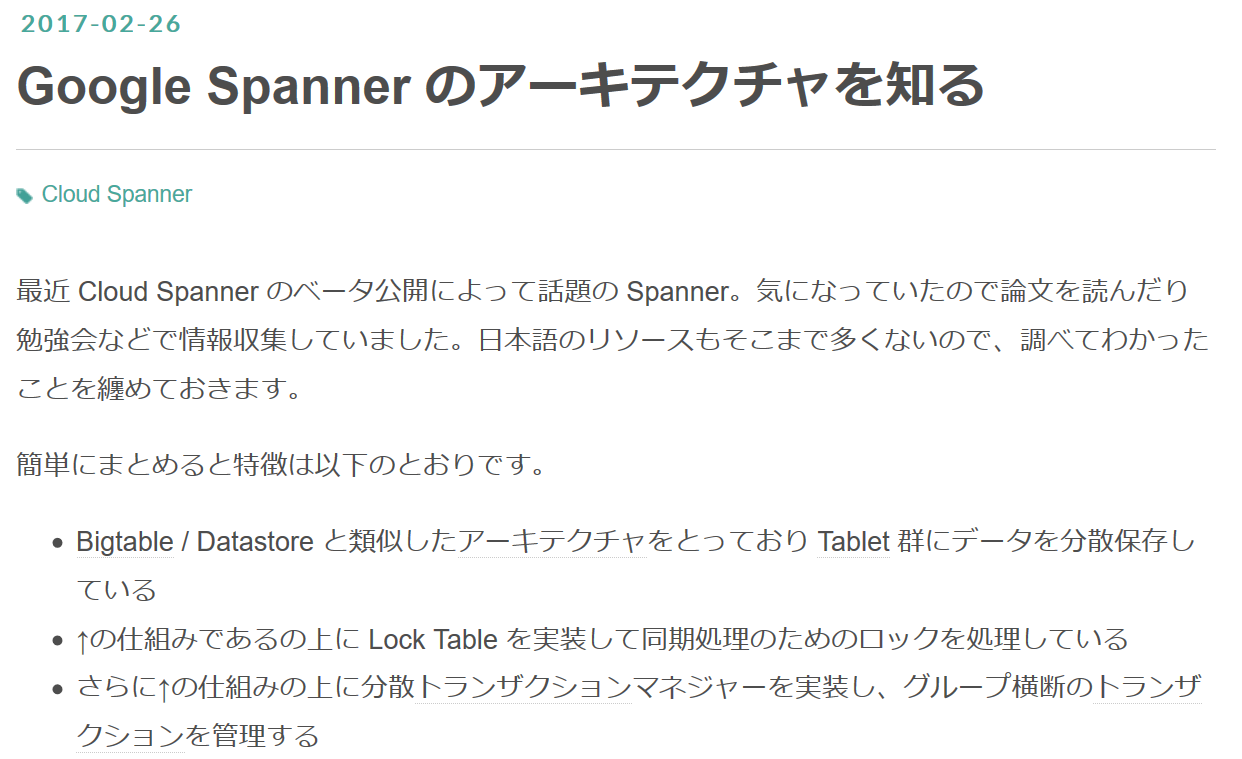 [Speaker Notes: http://yuichi1004.hatenablog.com/entry/2017/02/26/162204#Spanner-%E3%81%AF-Datastore-%E3%81%AB%E4%BC%BC%E3%81%A6%E3%81%84%E3%82%8B]
ブロックチェーンの適用分野
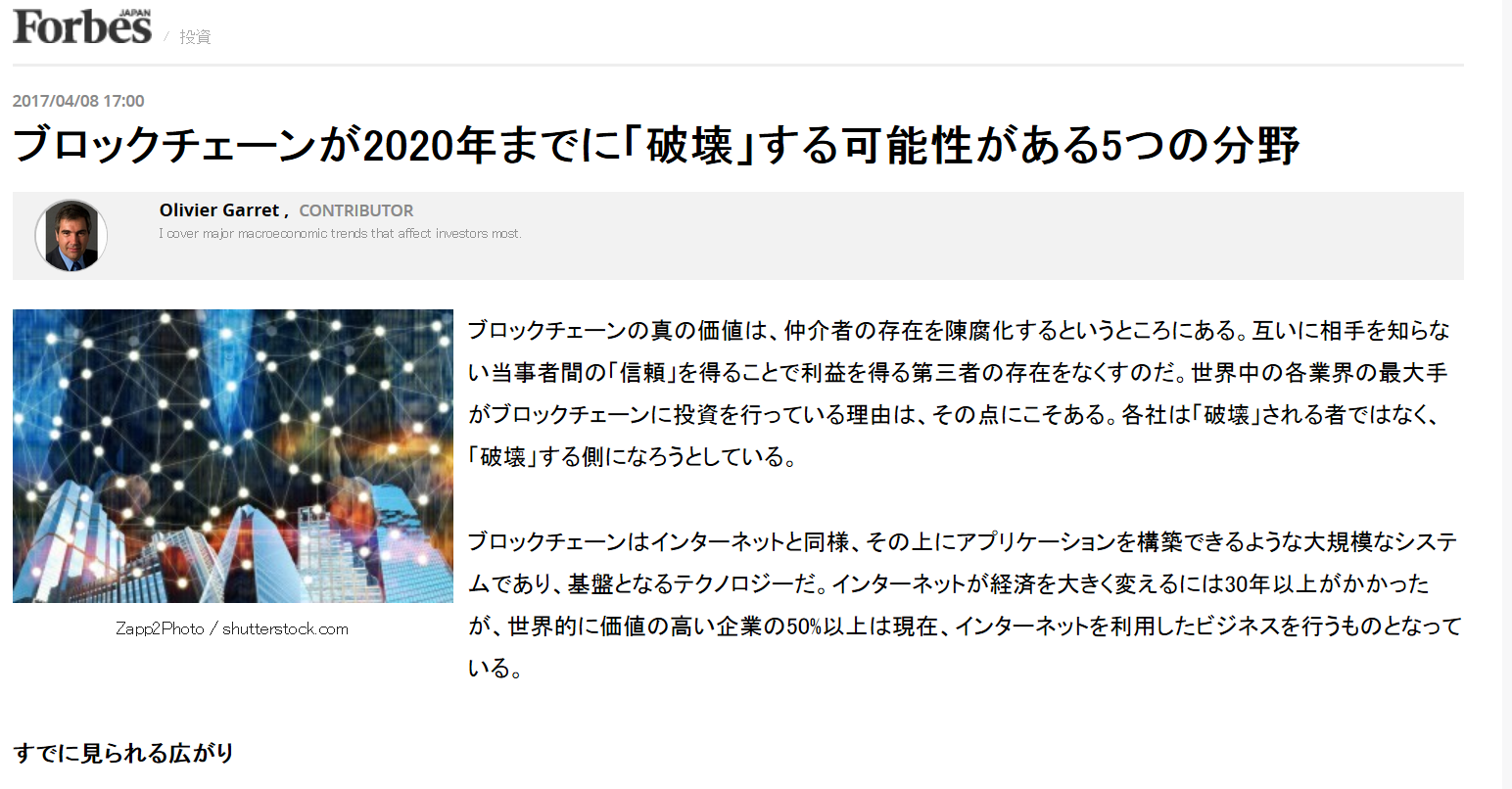 投票
音楽ストリーミング
不動産
サプライチェーン・マネジメント
金融サービス
[Speaker Notes: http://forbesjapan.com/articles/detail/14952]
エンタープライズブロックチェーン
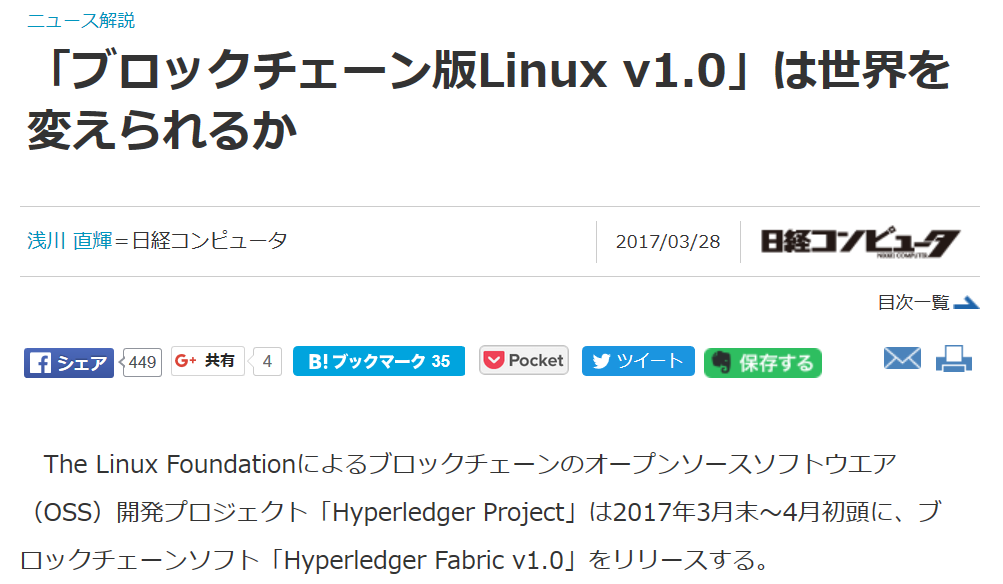 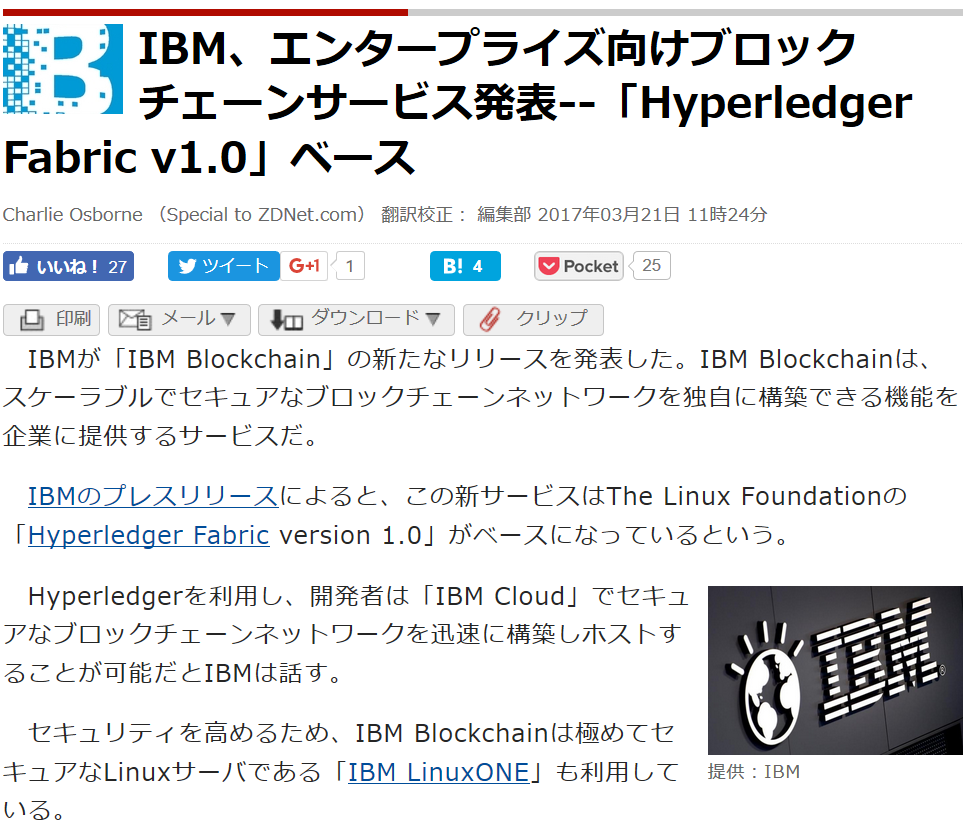 [Speaker Notes: http://itpro.nikkeibp.co.jp/atcl/column/14/346926/032400902/
https://japan.zdnet.com/article/35098378/]
業務用ブロックチェーン
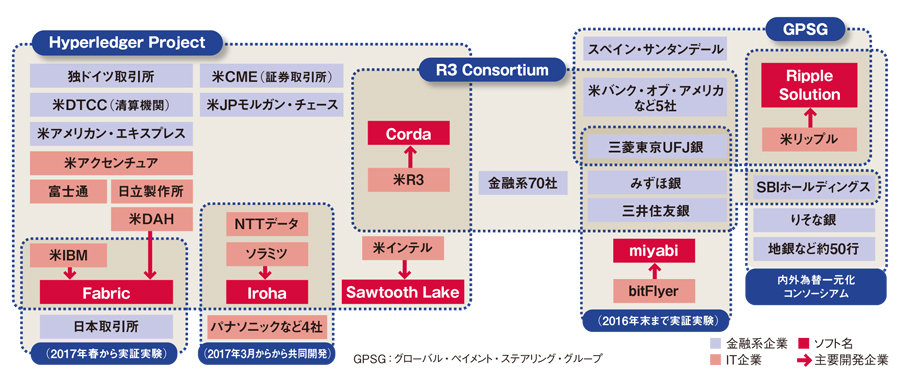 [Speaker Notes: http://itpro.nikkeibp.co.jp/atcl/column/14/346926/041000926/?rt=nocnt]
ガートナーのハイプ曲線
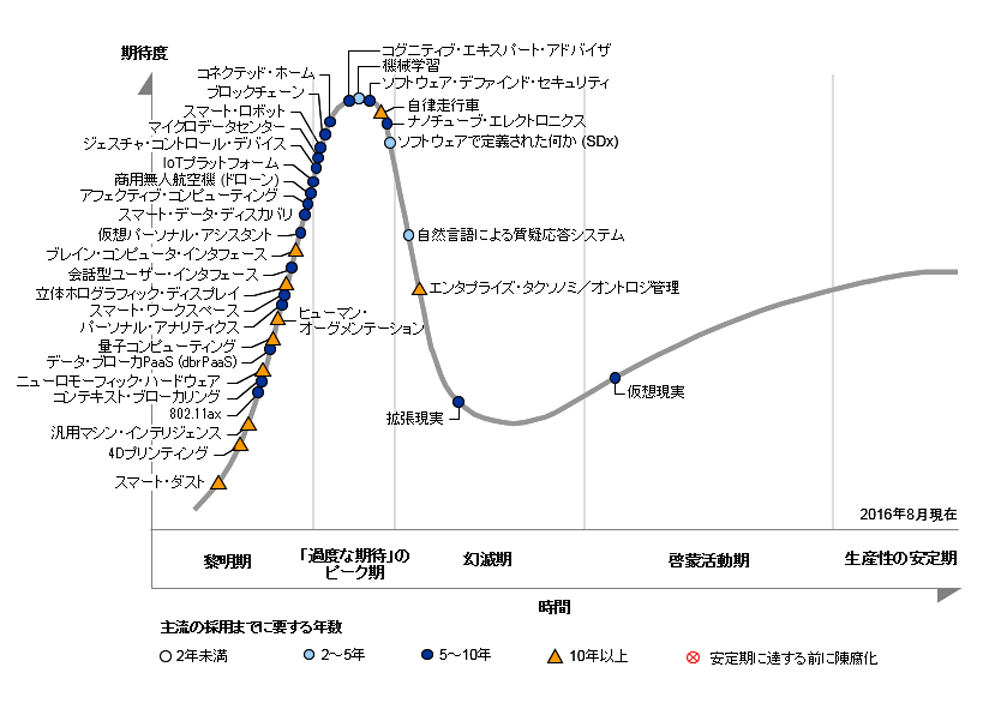 [Speaker Notes: https://www.gartner.co.jp/press/html/pr20160825-01.html]
List of mergers and acquisitions by Alphabet
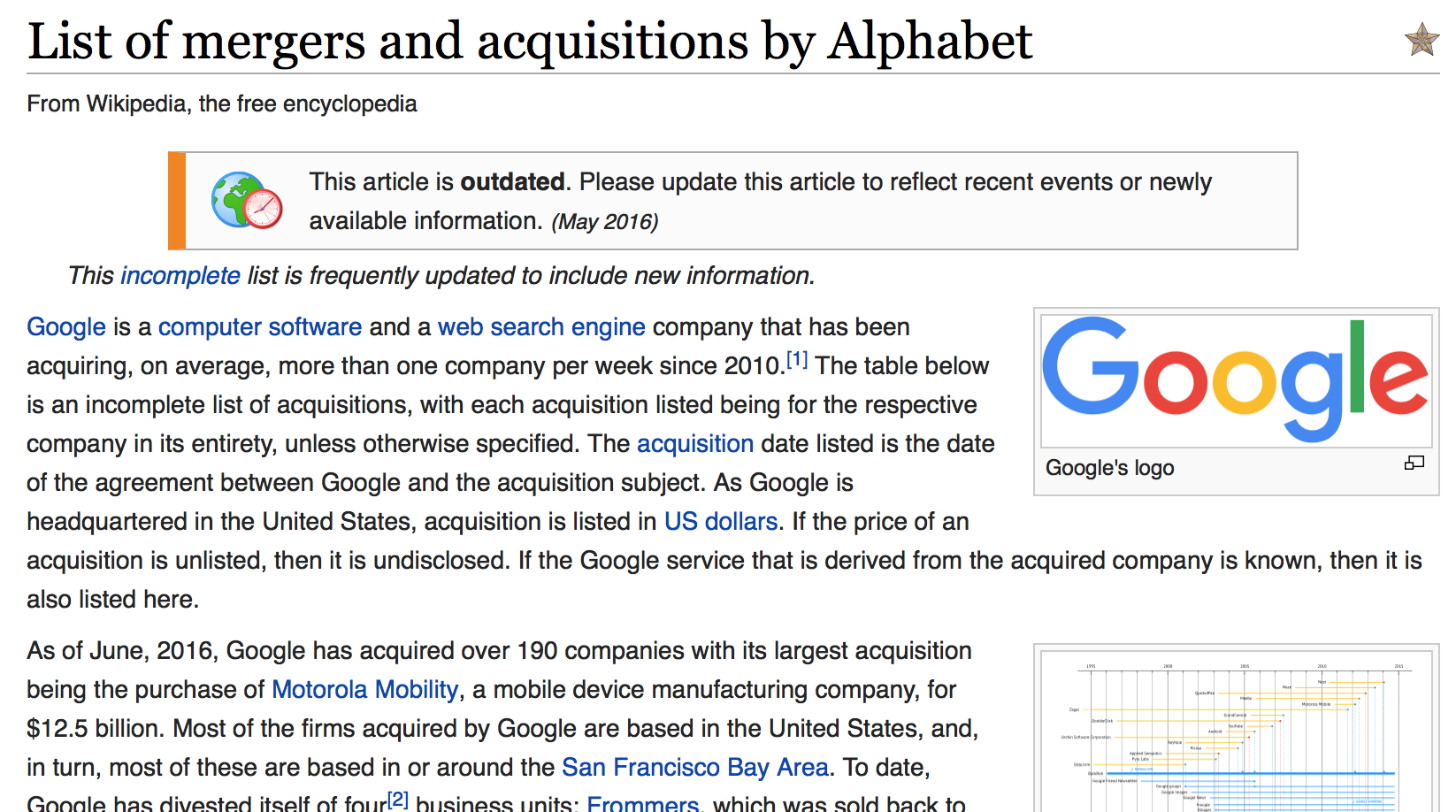 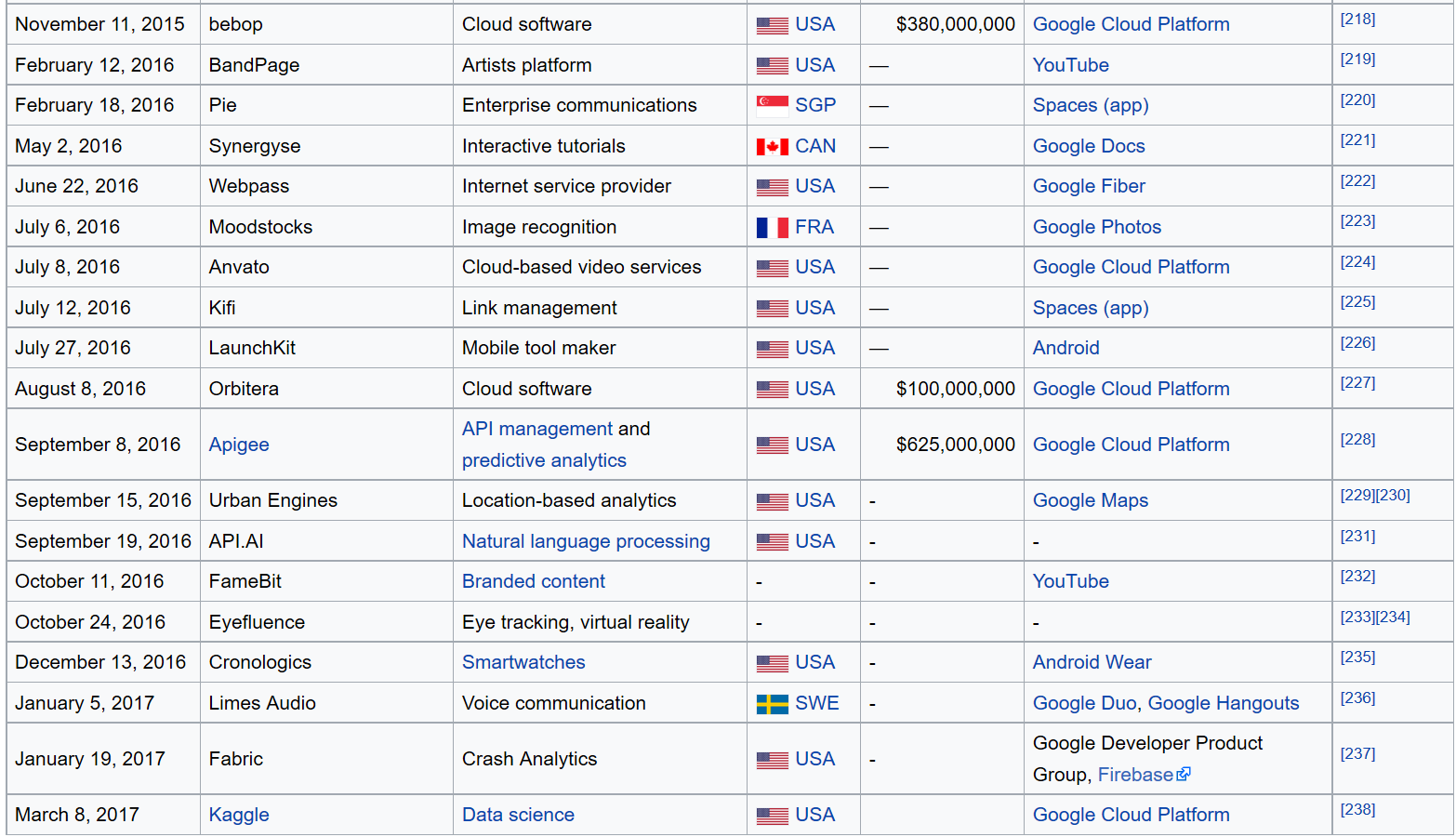 [Speaker Notes: https://en.wikipedia.org/wiki/List_of_mergers_and_acquisitions_by_Alphabet]
List of mergers and acquisitions by Apple
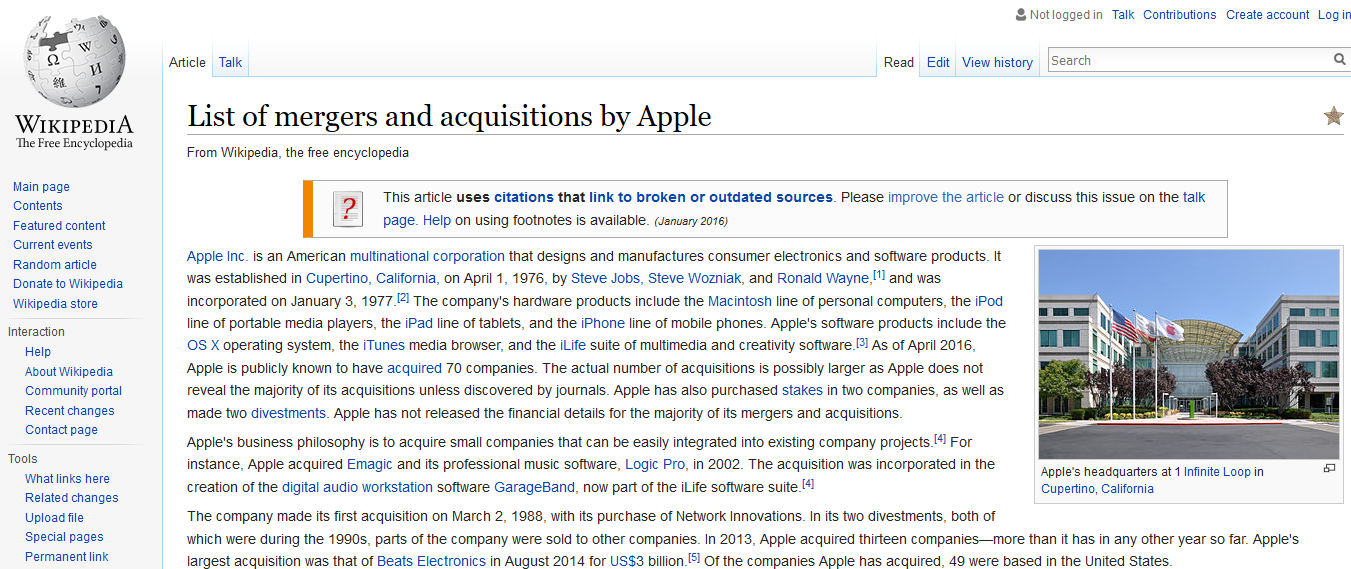 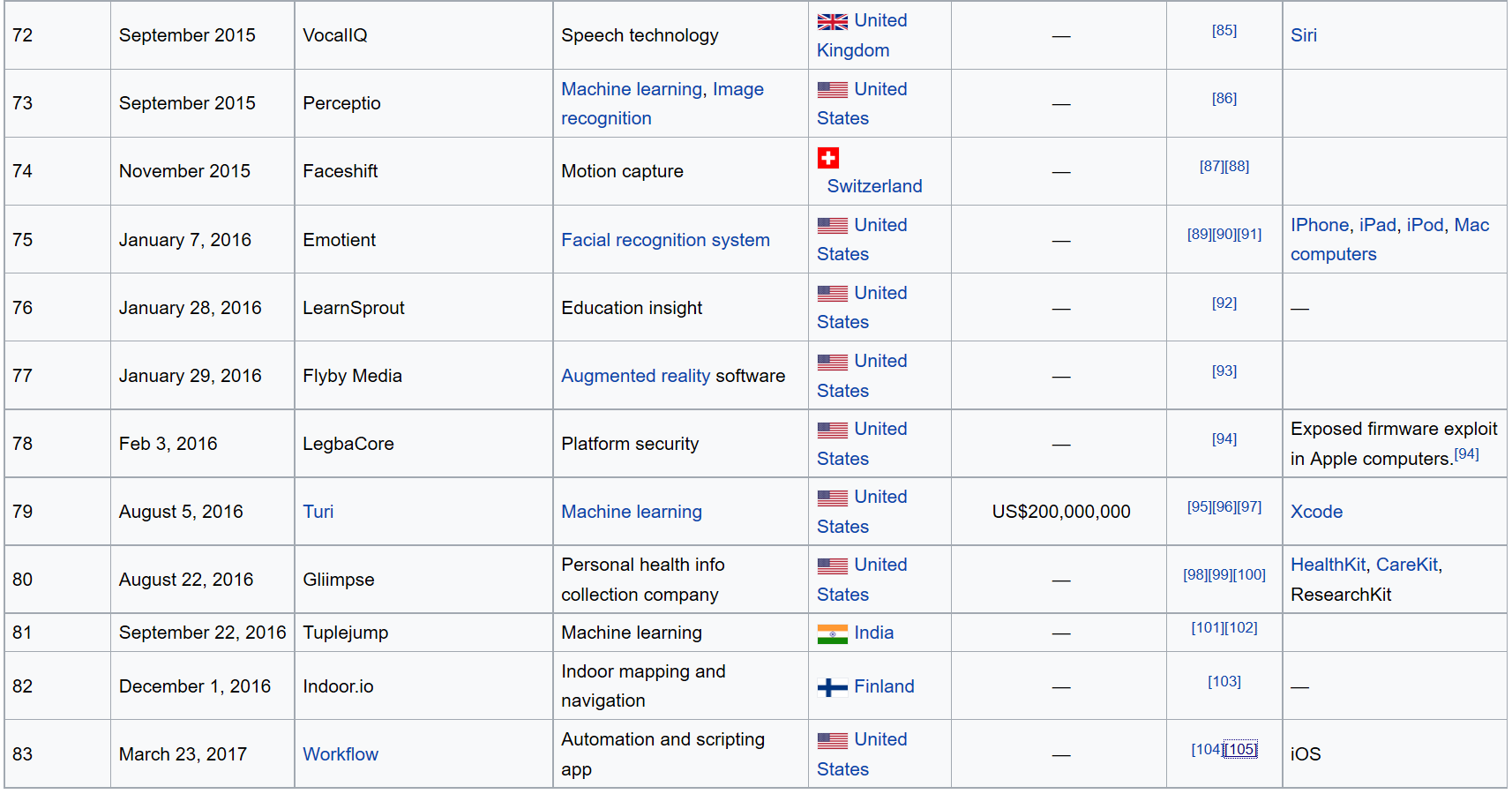 [Speaker Notes: https://en.wikipedia.org/wiki/List_of_mergers_and_acquisitions_by_Apple]
Workflow = IFTTTライクな自動化ツール
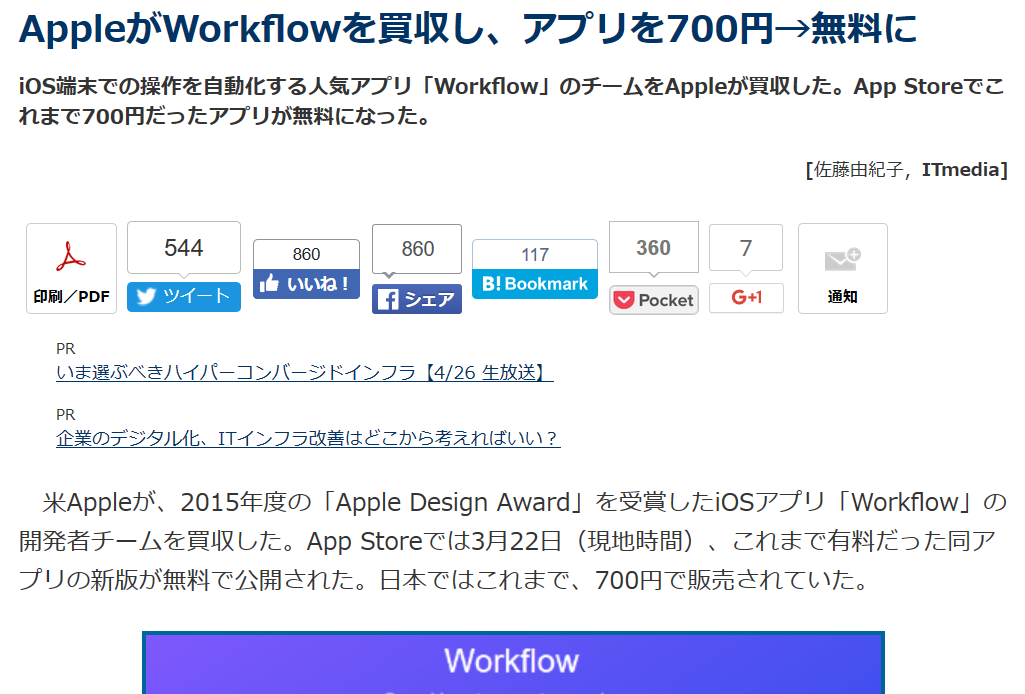 [Speaker Notes: http://www.itmedia.co.jp/news/articles/1703/23/news091.html]